GUJARAT NATIONAL LAW UNIVERSITY 
AND
IBBI ESSAY COMPETITION - 2019
ON
INSOLVENCY & BANKRUPTCY LAWS

       Theme of Essay : Potential of Strategic Default in the Insolvency and Bankruptcy Code, 2016.

ABOUT GUJARAT NATIONAL LAW  UNIVERSITY

Gujarat National Law University (GNLU) is a  premier national law university established  under the "Gujarat National Law University  Act, 2003" in the State of Gujarat, INDIA. It  is one of the most prestigious law schools in  India located at Gandhinagar. The University  aims to advance and disseminate learning and  knowledge of law and legal processes and their  role in national and international development;  to develop in the students and the research  scholars a sense of responsibility to serve  society in the field of law by developing skills in regard to advocacy, legal services, legislation,  parliamentary practice, law reforms and such  other matters; to make law and legal processes  efficient instruments of social development;  and to promote inter-disciplinary study of law  in relation to management, technology,  international cooperation and development.

GNLU is emerging as a Research-based  Teaching University in the country. GNLU has  been complimented for its standards of  academics, relevance, access, equity and  research by the University Grants Commission  of India. Research coupled with solid  grounding in theory prepares students for  various segments of employment- judiciary,  academic or practice.

ABOUT THE COMPETITION

The Insolvency and Bankruptcy Board of India (IBBI). The Insolvency and Bankruptcy (Code) is a major economics reform of this decade and on completion of its two years of implementation, it will be a great resources for the research and academics to understand in details the change that is in the offing. in this context the IBBI is promoting essay competition through Institute of Learning to create awareness about the insolvency and bankruptcy regime amongst the students of Higher Education, Students of graduation and post-graduation courses of any disciplines, Deemed University and Professional Institute ( institute of Charted Accountants of India, Institute of Cost Accountants of India and Institute of Company Secretaries of India) can participate in this competition
The IBBI announces the Essay Competition on Insolvency and Bankruptcy legislation through institutes of  learning. Under the said scheme the Gujarat National Law University (GNLU) is organinsing an essay competition  for the students of GNLU (Under Graduate i.e. LLB and Postgraduate Programmes i.e. both LLM and MBA in Financial  Management and Business Laws). Author of the best essay will receive a cash prize of INR 10,000 and  author of second best essay will receive a cash prize of INR 5000.

Interested students may send their entry as per the following:

DETAILS OF THE COMPETITION

Theme of Essay: Potential of Strategic Default in the Insolvency and Bankruptcy Code, 2016
Competition is open for entries from 10th February -10th April 2019 (23:59 Hours)
Word limit: Minimum 4000 words, Maximum 8000 words
Font Type: Times New Roman; Font Size: Heading-14, Text-12; Line Spacing: 1.5
Essay must be original, unpublished and should have bibliography. It has to be type written on A4 size paper.
Citation Method: OSCOLA, 4th Edition
Submissions will be subject to plagiarism check. The University has the right to reject essays found to be  plagiarized.
The identity of the author must not be mentioned in the text of the submission. Details of the author  viz.  Name,
      Semester, Year, Email Address and Phone Number should be mentioned in a cover page accompanying the text.
Co-authorship is not allowed
Certificate of Participation will be issued to all participants
All the Entries must be sent to gnlu-ibbiessay@gnlu.ac.in 
Queries can be addressed to gnlu-ibbiessay@gnlu.ac.in
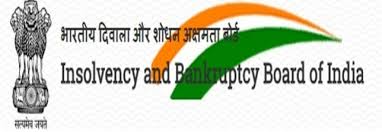